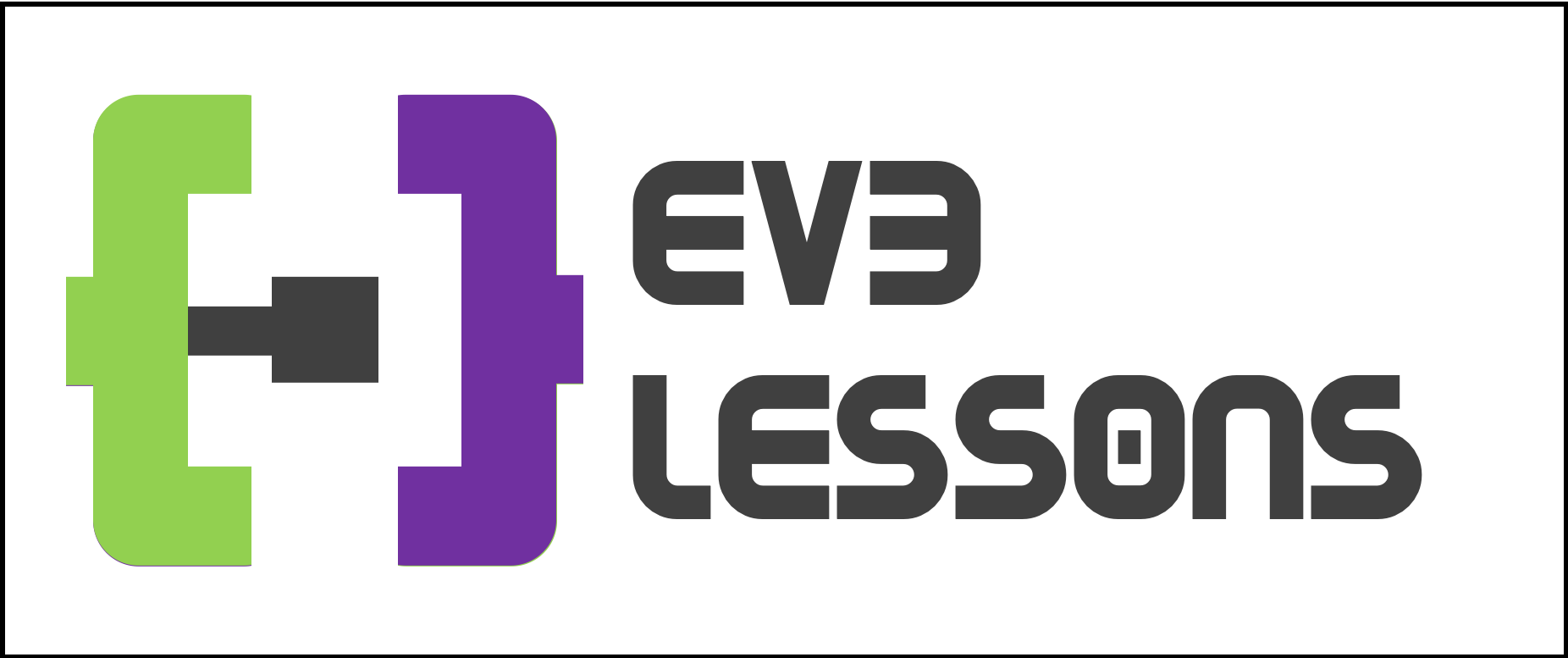 BEGINNER PROGRAMMING LESSON
EV3 Classroom: 
Displaying Text and Graphics
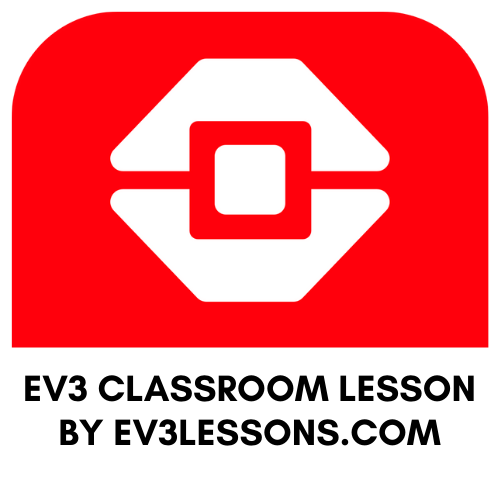 LESSON OBJECTIVES
Learn to use the Display Block to display text and images
Understand why the Display Block can be useful in programming
Copyright © EV3Lessons.com 2020 (Last edit: 12/24/2019)
Display Tab
The Display Block can show information and pictures on the screen
You can control the location and size of text
You can also change the color of the EV3 lights
You can use this same block to display sensor readings and instructions
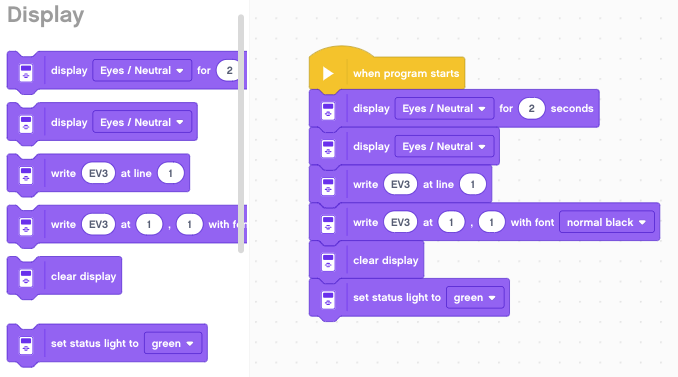 Copyright © EV3Lessons.com 2020 (Last edit: 12/24/2019)
MORE ON Display Blocks
Line mode (Easier to use, only works for text mode)
12 lines of 10 pixels each
Normal characters are 1 line tall
Large characters are 2 lines tall
Pixel mode (Use for displaying images or text)
178 pixels left and right
128 pixels up and down
Notes:
Blocks will write over each other use Clear Display block to clear screen
The two display writes shown above are equivalent
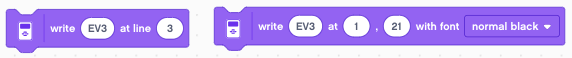 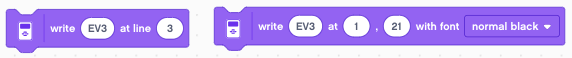 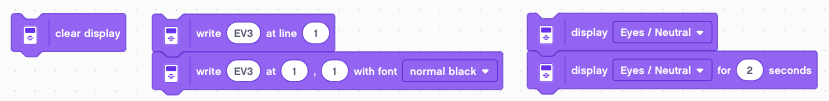 Copyright © EV3Lessons.com 2020 (Last edit: 12/24/2019)
Write at Coordinates With Font Block
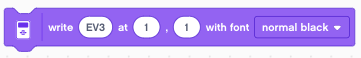 Step 1: 
Pick Display Text Block on right

Step 2:
Use the box on the left to enter the text you want to display

Step 3:
The two boxes in the middle give the x and y coordinates where the text will be drawn. The top left of the screen is (0,0).

Step 1: 
Pick the font to use
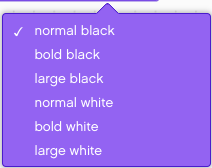 Text to be displayed
Column to start display
Row to start display
Text size and color
Copyright © EV3Lessons.com 2020 (Last edit: 12/24/2019)
DISPLAY BLOCK CHALLENGE 1
Can you write a program to display text in the middle of the screen?
Display “Hello World”

Make the display block run for 3 seconds

Can you also move while doing this?
Copyright © EV3Lessons.com 2020 (Last edit: 12/24/2019)
Challenge 1 solution
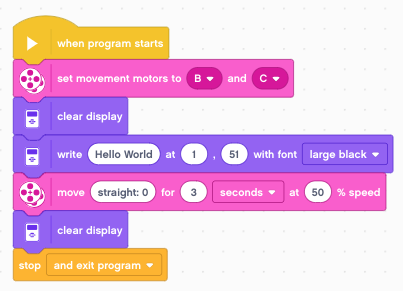 Copyright © EV3Lessons.com 2020 (Last edit: 12/24/2019)
CHALLENGE 2: Two lines of Text
Now what if you want “Hello” to appear on one line and “World” to appear on the next line?

Hint: You will use two display blocks and don’t clear the screen on the second display block otherwise the first word will disappear!
Copyright © EV3Lessons.com 2020 (Last edit: 12/24/2019)
Challenge 2 Solution
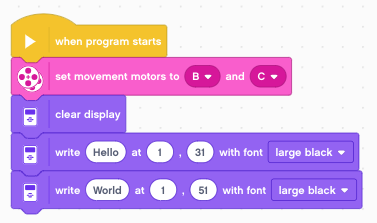 Note that we don’t clear the screen after the display blocks and there is no End Program block. As a result, the message will be left on the screen.
The Large font is 20 pixels tall. Spacing the y coordinate from 31 to 51 ensure that the characters do not overwrite each other.
Copyright © EV3Lessons.com 2020 (Last edit: 12/24/2019)
Displaying an image
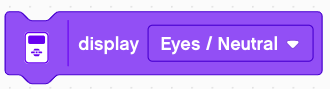 Step 1: 
Pick Display Image Block


Step 2:
Use the entry box to pick the image you want to display

The Display Image for Seconds block will display the image for the requested seconds before moving to the next block.
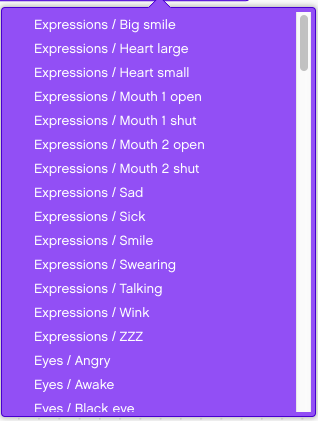 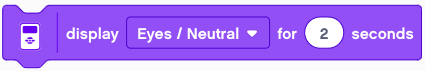 Copyright © EV3Lessons.com 2020 (Last edit: 12/24/2019)
DISPLAY BLOCK CHALLENGE 3
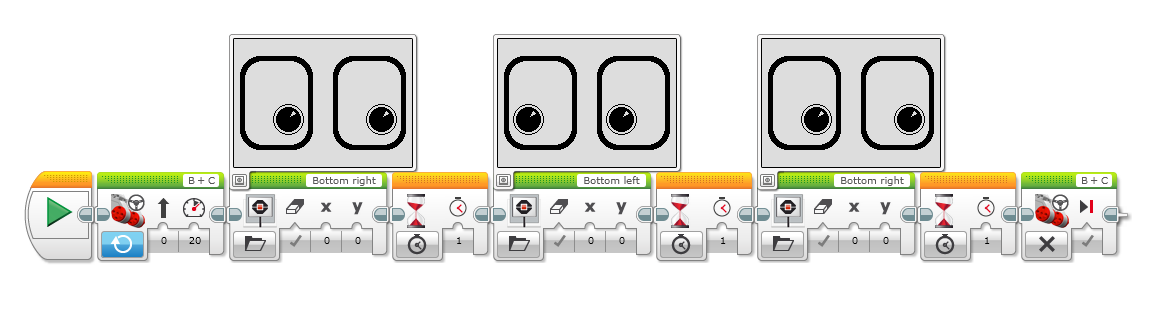 Can you display eyes on the screen while moving?  Alternate eyeballs that look left and right.
Use the Display Image for Seconds and Motor On blocks

Feel free to have fun with this challenge and make it yours!
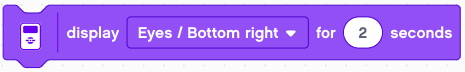 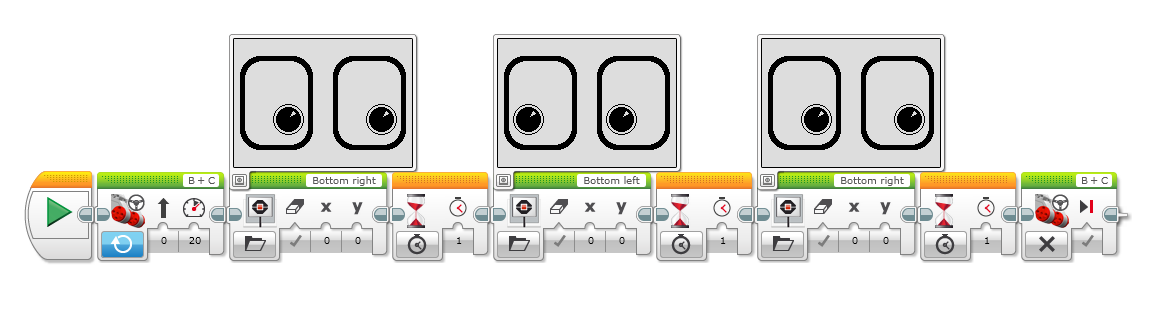 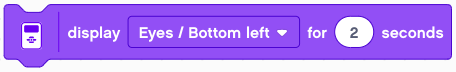 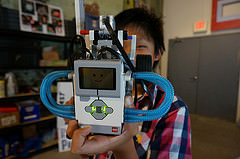 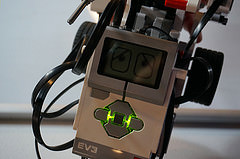 Copyright © EV3Lessons.com 2020 (Last edit: 12/24/2019)
CHALLENGE 3 Solution
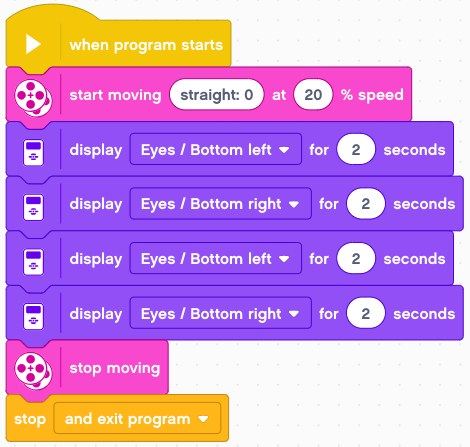 Motor On
Display Blocks
Motor Off
Copyright © EV3Lessons.com 2020 (Last edit: 12/24/2019)
Discussion Guide
Why might you want to know how to use the display block?
You might want to know what the sensor value your robot is seeing
You might have to program a robot to stop when the robot reaches a red line but it stops before
Does the robot see the same thing you see?
You can display the value on the screen and check

It’s a great debugging tool.  You can learn more about debugging code in one of our Intermediate lessons.
Copyright © EV3Lessons.com 2020 (Last edit: 12/24/2019)
CREDITS
This tutorial was created by Sanjay Seshan and Arvind
More lessons are available at www.ev3lessons.com
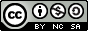 This work is licensed under a Creative Commons Attribution-NonCommercial-ShareAlike 4.0 International License.
Copyright © EV3Lessons.com 2020 (Last edit: 12/24/2019)